Leadership QualitiesPart-2
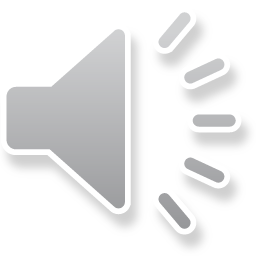 A. G. Nihal Basha
Humility
Leaders with humility recognize that they are no better or worse than other members of the team. A humble leader is not self-effacing but rather tries to elevate everyone.
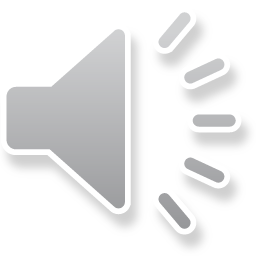 Openness means being able to listen to new ideas, even if they do not conform to the usual way of thinking.
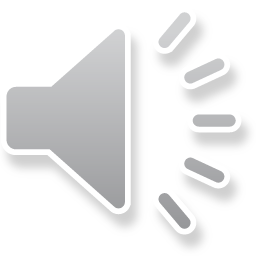 Openness
Creativity
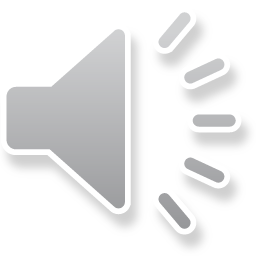 Creativity is the ability to think differently, to get outside of the box that constrains solutions.
Fairness
Fairness means dealing with others consistently and justly. A leader must check all the facts and hear everyone out before passing judgment.
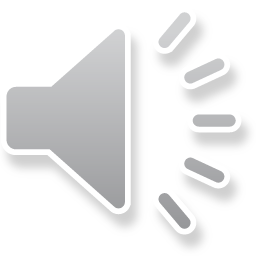 Assertiveness
Assertiveness is not the same as aggressiveness. Rather, it is the ability to clearly state what one expects so that there will be no misunderstandings.
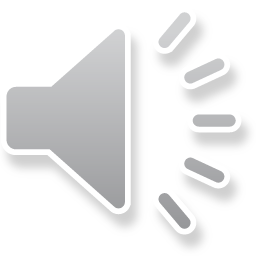 Sense of humor
A sense of humor is vital to relieve tension and boredom, as well as to defuse hostility.
Effective leaders know how to use humor to energize followers.
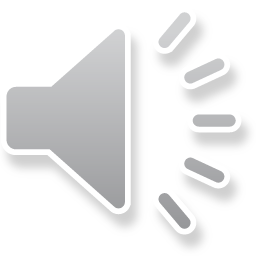 Thank You
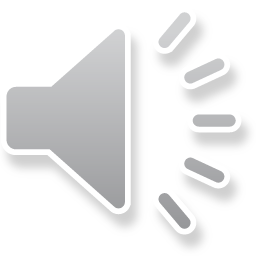